2018年夏季毕业生论文答辩
毕业的关键时间
选课学分等毕业核查
2017年9月
完成开题报告
2018年1月17日
集中办理转专业
2018年3月上旬
提交硕士
送审论文
2018年4月16日
提交博士论文
匿名送审
2018年3月30日
学籍异动截止
2018年4月30日
完成博士论文预答辩
2018年3月28日
毕业论文集中答辩
硕士：2018年5月8日
博士：2018年5月15日前
学院毕业典礼
2018年6月
毕业生离校
2018年7月初
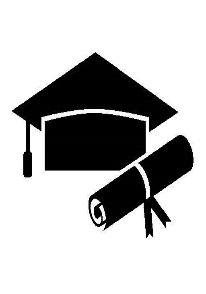 答辩申请程序
准备完整的论文
博士由导师提供评审专家库，硕士由导师组决定评审人
论文评审通过，需向学院研究生办公室申请答辩，领取答辩表决票
硕士由学院统一安排答辩秘书，进行集中答辩（拟定5月8日）
论文评审及答辩委员会
论文评审
   博士：副教授以上职称专家5人，至少2 名校外专家
   硕士：副教授以上职称专家2人，至少1 名校外专家
  答辩委员会（指导教师不能担任答辩委员会主席）
   博士：副教授以上职称专家5-9名（半数以上为教授），含至少2-3名
              校外专家；导师若参加答辩应不少于6人   
   硕士：3-5名（含导师不少于4名）
答辩申请材料
硕士（提前3天申请答辩，5月5号之前）
       硕士论文选题报告书（学术型）
       指导教师对硕士学位论文的学术评语
       硕士学位论文学术评议书（两份）
       硕士学位论文答辩审批表
博士（至少提前1周申请答辩）
        答辩之前需要提前1周向中心和研究生院提交申请;申请需要的
     材料包括在研究生院下载的所有表格;
        答辩材料中指导教师学术评语和答辩报告书要求提交打印稿。
博士答辩特殊说明
除以上程序外特别注意，匿名评审之前中心需审核：
       1、开题报告
       2、预答辩报告
       3、发表论文情况表（旧培养方案）
答辩程序
答辩委员会主席宣布答辩委员会组成人员名单，主持答辩会议程；
导师（如参加）简要介绍研究生的学习成绩及科学研究的主要情况；          
研究生报告论文的主要内容（约半小时）；
答辩委员会成员及答辩会参加人员提问，研究生答辩；
答辩会休会；
答辩委员会举行会议，主要议程：
	▶▶宣读导师及论文评阅人的学术评语；
	▶▶评议论文的水平及答辩情况；   
	▶▶以不记名投票方式进行表决；         
	▶▶讨论并通过对学位论文和论文答辩情况的评语；
	▶▶ 签署《北京大学硕士学位论文答辩委员会决议书》。
复会，答辩委员会主席宣读决议书及投票表决结果；        
主席宣布答辩会结束。
论文书写格式（详情请查阅北大研究生院网页）
一、研究生学位论文一般应包括下列内容及装订顺序
1. 封面
2. 版权声明（研究生院主页培养办下载区下载）
3. 题目（字数不宜超过20个）
4. 中文摘要
5. 英文摘要
6. 目录
7. 序言
8. 论文正文
9. 注释
10. 结论
11. 参考文献
12.附录
13.作者的致谢、后记或说明等一律列于论文末尾
14.学位论文原创性声明和授权使用说明（研究生院主页培养办下载区下载） 
15.封底
论文书写格式（详情请查阅北大研究生院网页）
二、最后定稿的论文要求
	▶▶格式规范，字体整齐一致；
	▶▶论文封面要求打印版（按照北京大学统一要求）；
	▶▶封面颜色博士为淡蓝色，硕士为淡黄色。
三、相关问题的特别说明
      ▶▶博士学位论文必须严格按照上述基本结构要求编辑排版，凡结构不完整的论文将退回修改，只有符合基本结构要求的学位论文才能受理审查。
	▶▶ 对《学位论文原创性声明和授权使用说明》，请注意从研究生院主页下载最新版本，并按要求签字后装订到提交答辩的论文印刷版中。
	▶▶论文答辩委员会的组成应该根据论文内容，邀请相关学科的专家参加，严格把关，确保学位论文质量。
论文答辩完成最终提交材料
硕士提交材料
	▶▶攻读硕士学位研究生学位审批材料封面A
	▶▶攻读硕士学位研究生学位审批材料封面B 
博士提交材料
▶▶攻读博士学位研究生学位审批材料封面A
	▶▶攻读博士学位研究生学位审批材料封面B

特别提示：论文答辩所有程序均需在个人校内门户中完成，并打印表格，每个表格左下角都需有二维码标识。